Бавовник – біле золото Середньої Азії
Підготував: Кійко Едуард
План
Бавовник з точки зору біології
Географія бавовнику
Бавовник у Середній Азії
Роль бавовни у економіці Середньої Азії
Бавовна у житті людини
Бавовник з точки зору біології
Баво́вник — рід багаторічних рослин род. мальвових. Радянський вчений Ф. М. Мауер встановлював для роду Gossypium 35 видів: 30 диких і 5 культурних. Рід включає близько 50 видів. Більшість диких бавовників є диплоїдні.
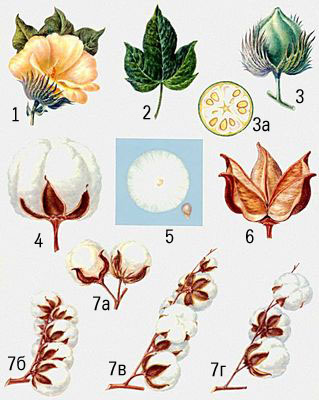 Географія бавовнику
На планеті бавовник досить поширена рослина, її вирощують у тропічних я субтропічних регіонах
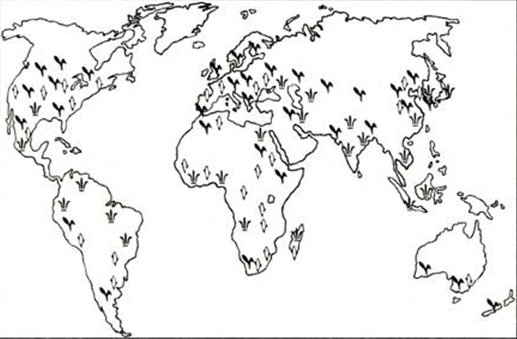 Бавовна у Середній Азії
Середня Азія регіон – один з лідерів виробництва бавовни у світі(Узбекистан).
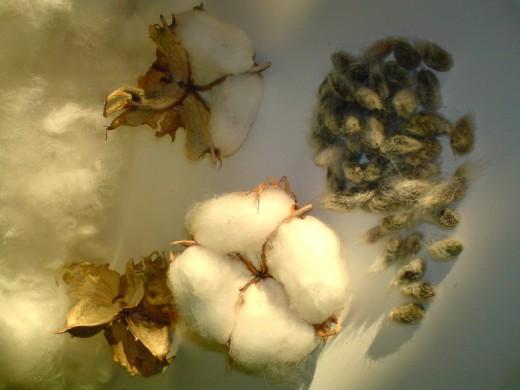 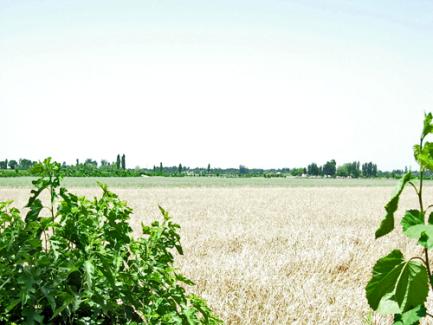 Роль бавовни у економіці Середньої Азії
Узбекистан експортує бавовну у більш ніж 100 країн світу і отримує з цього досить гарний грошовий внесок у економіку країни.
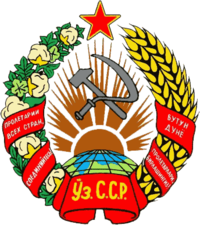 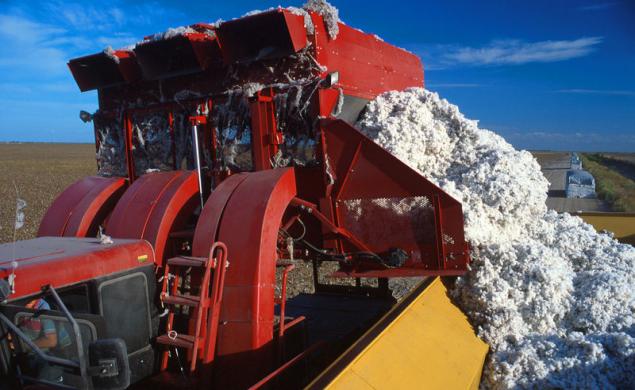 Бавовна у житті людини
Сьогодні бавовну використовують у легкій промисловості для виготовленні одягу, технічних тканин тощо.
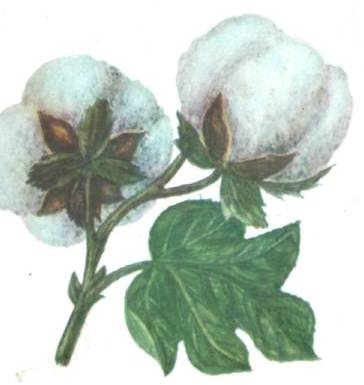 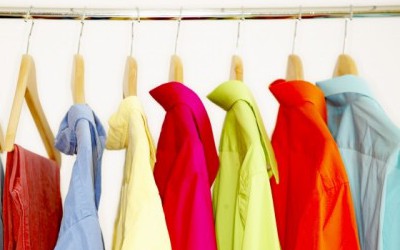 Переваги
М'якість
Хороша поглинаюча здатність в теплу пору
Легкість у забарвленні
Здоровий, натуральний матеріал
Не шкідливе для здоров'я
Недоліки
Легко мнеться
Має тенденцію до усадки
Жовтіє на світлі
Переваги і недоліки бавовни
Висновок
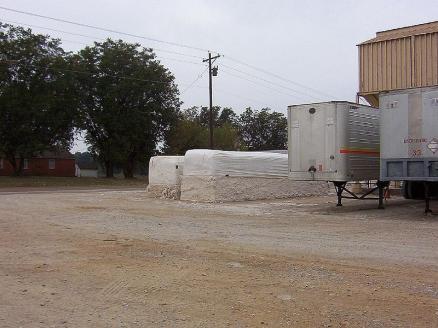 Використані джерела